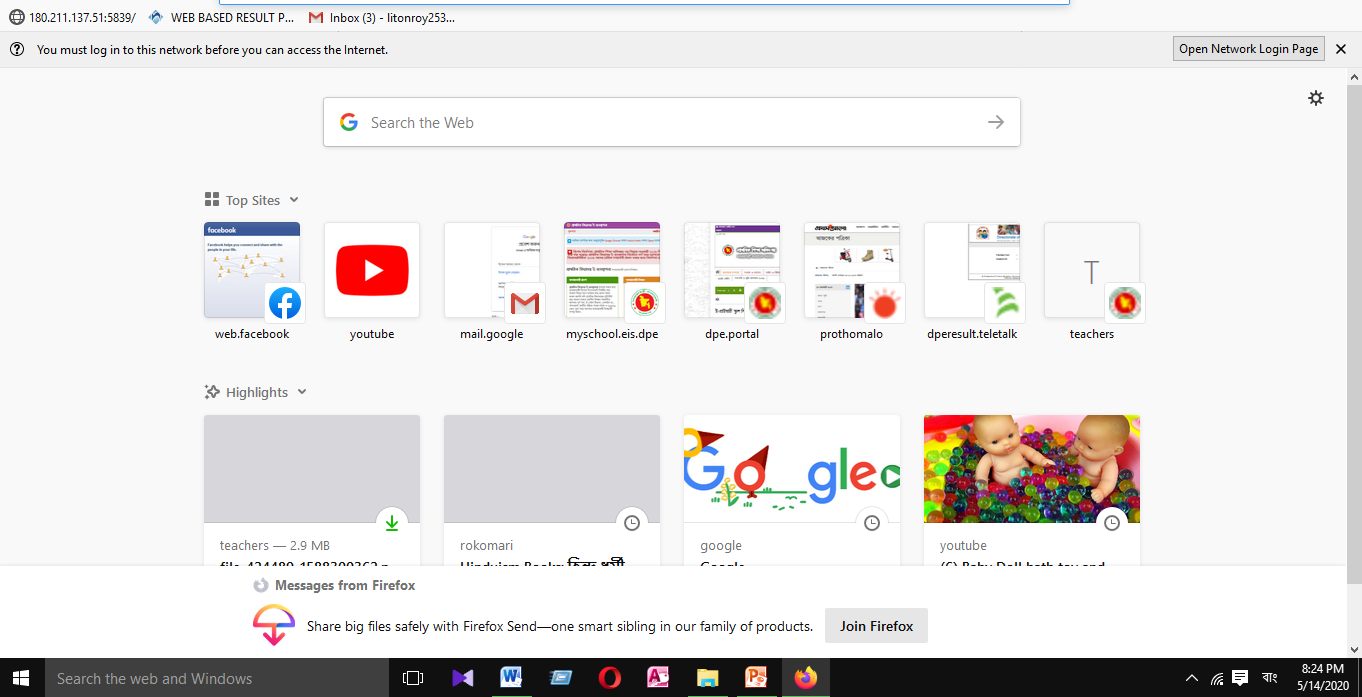 সবাইকে স্বাগতম
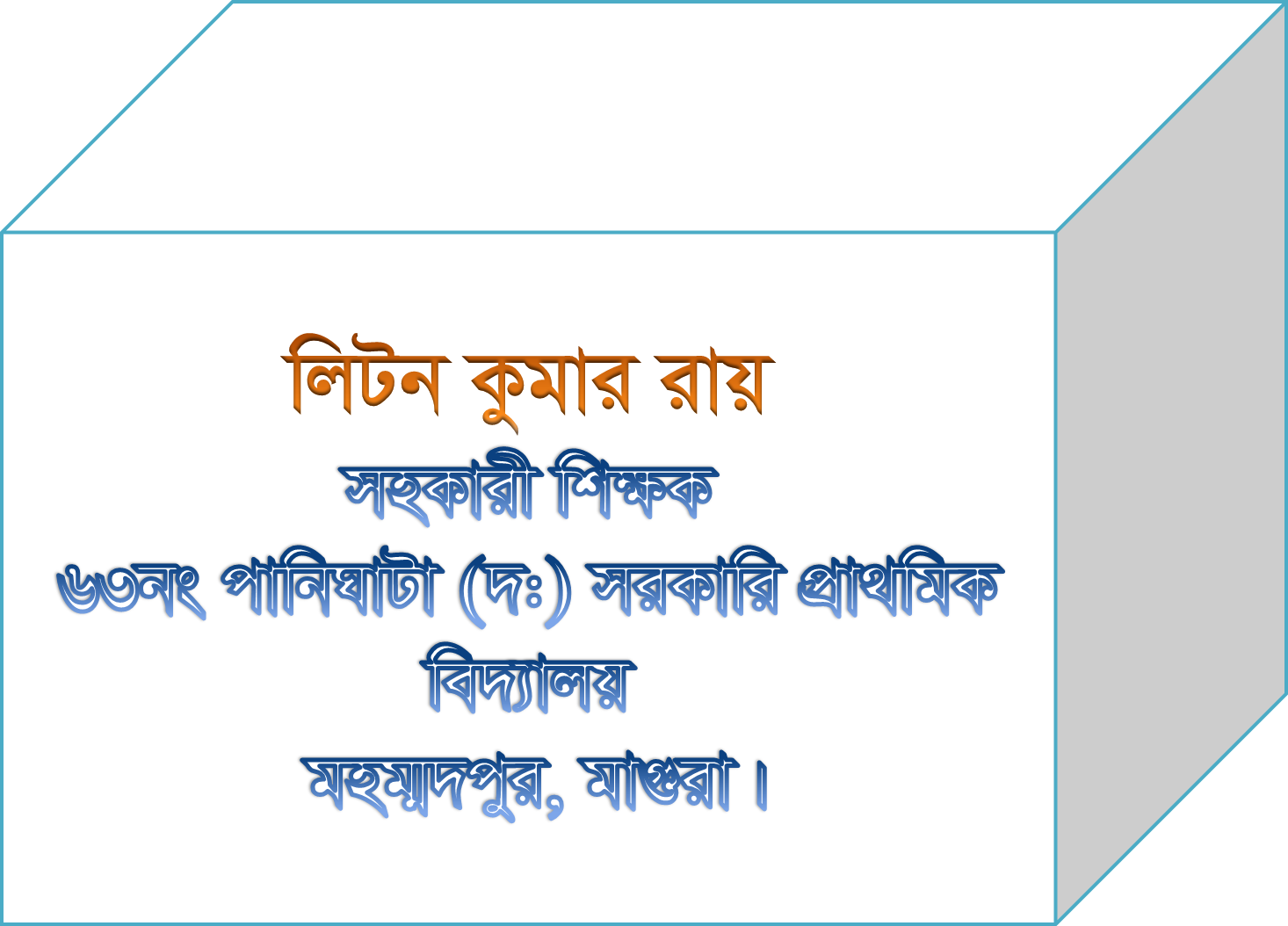 wkÿK cwiwPwZ
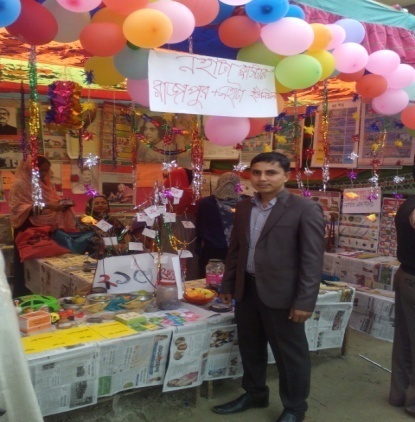 ৫ম শ্রেণি
প্রাথমিক বিজ্ঞান
অধ্যায় ১০
পাঠ্যাংশঃ তথ্য সংগ্রহ, সংরক্ষণ ও বিনিময়
পাঠ- ৩
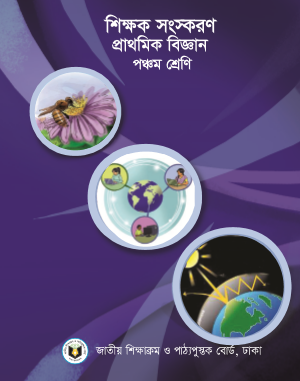 পাঠ পরিচিতি
শিখনফল
১১,২,১ ইন্টারনেট ব্যবহারের মাধ্যমে তথ্য সংগ্রহ করতে পারবে ও সংগৃহীত তথ্য শ্রেণিতে উপস্থাপন করতে পারবে।
১১,২,২ সংগৃহীত তথ্য সংরক্ষণের উপায় বলতে পারবে।
১১,২,৩ প্রযুক্তি ব্যবহাএ করে সহপাঠি ও অন্যান্যদের সাথে তথ্য বিনিময় করতে পারবে।
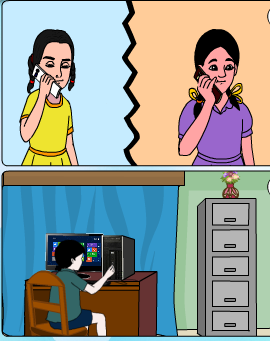 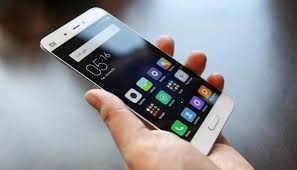 কী কী থেকে আমরা তথ্য পেয়ে থাকি?
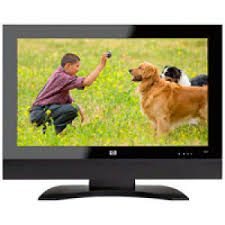 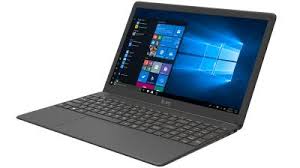 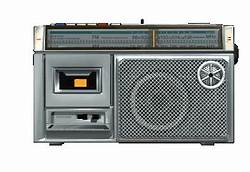 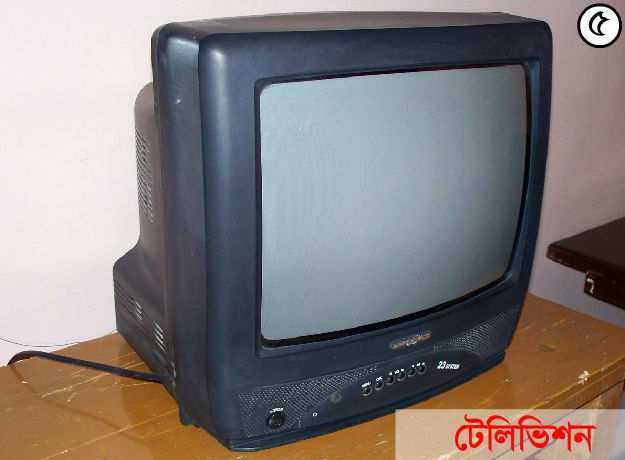 ২। টেলিভিশন ও রেডিও থেকে আমরা কি জানতে পাই?
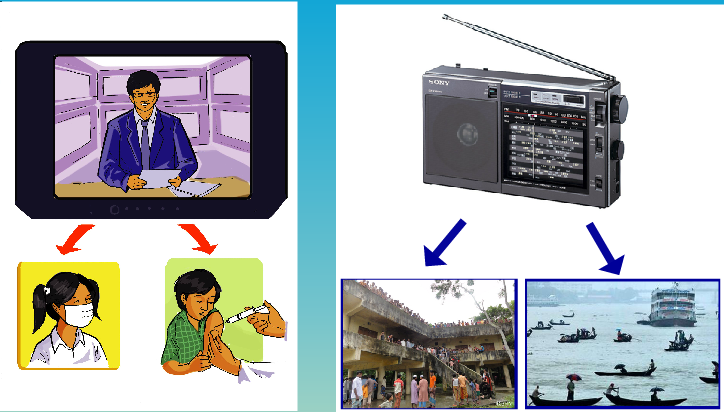 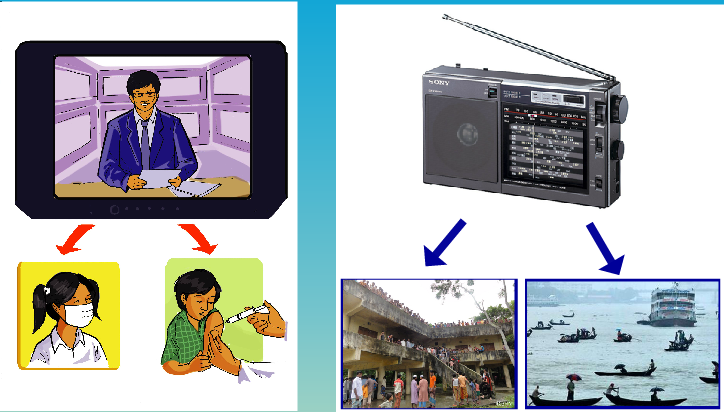 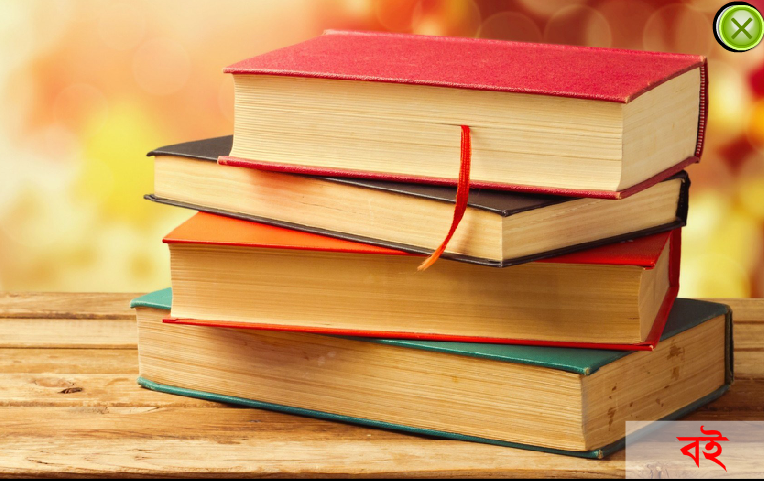 ১। বই থেকে কি পাই?
বই থেকে আমরা বিভিন্ন জ্ঞান অর্জন করতে পারি।
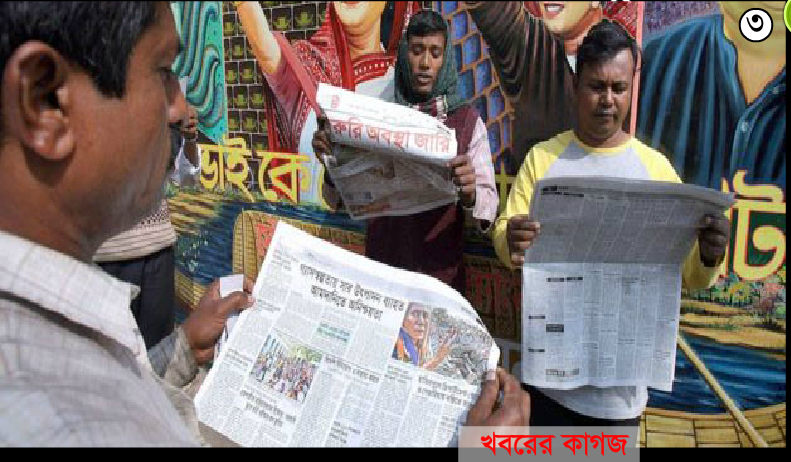 ২। খবরের কাগজ থেকে কি জানতে পাই?
খবরের কাগজ থেকে  দেশ-বিদেশের খবর জাতে পারি।
প্রশ্নঃ
 প্রযুক্তি ব্যবহার করে আমরা কীভাবে তথ্য সংগ্রহ, সংরক্ষণ ও বিনিময় করতে পারি?
আজকের পাঠ
তথ্য সংগ্রহ, সংরক্ষণ ও বিনিময়
বিভিন্ন সার্চ ইঞ্জিন ও তার নাম জেনে নিই।
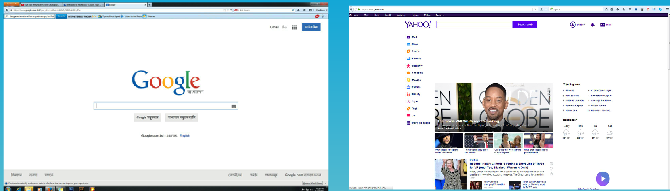 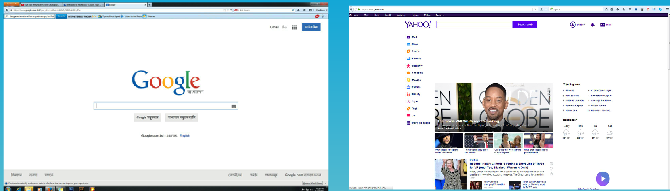 গুগল সার্চ ইঞ্জিন
ইয়াহু সার্চ ইঞ্জিন
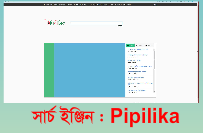 পিপীলিকা সার্চ ইঞ্জিন
1/ সার্চ ইঞ্জিন আমাদের কী কাজে লাগে?
* এগুলো ব্যবহার করে আমরা বিভিন্ন তথ্য নিজে সংগ্রহ করতে পারি।
2/ সার্চ ইঞ্জিন তোমরা কীভাবে ব্যবহার করবে? এসো করে দেখি।
[Speaker Notes: শিক্ষক এটি করে দেখাবে।]
ইন্টারনেট ব্যবহার করে আমরা কীভাবে সহজে তথ্য সংগ্রহ করতে পারি?
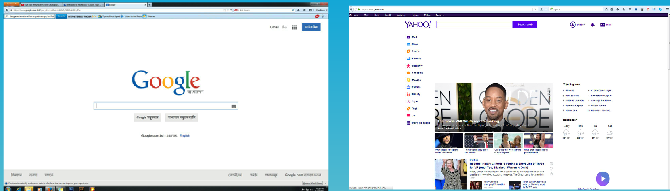 সার্চ বার
এখানে ক্লিক করতে হয়।
দলে বস এবং ৭০ পৃষ্ঠা বের কর। সংক্ষিপ্ত প্রশ্নের উত্তর দাও ।
একাকী খাতায় লিখে শুন্যস্থান পূরণ কর।
তথ্য
ইন্টারনেট
Search
Search ইঞ্জিন
১/ বিশাল নেটওয়ার্ক হল ----------------------।
২/ গুগল হল  --------------------------।
৩/ বই, টেলিভিশন, খবরের কাগজ থেকে ---------------সংগ্রহ করতে পারি।
১/ বিষয় সম্পর্কিত “মূল শব্দ”  ------------ bar এ লিখতে হয়।
পরিকল্পিত কাজ
ইন্টারনেট ব্যবহার করে জাতীয় ফুল, জাতীয় পাখি ও জাতীয় পতাকার একটি করে ছবি ডাউনলোড দিয়ে নিয়ে আসবে।
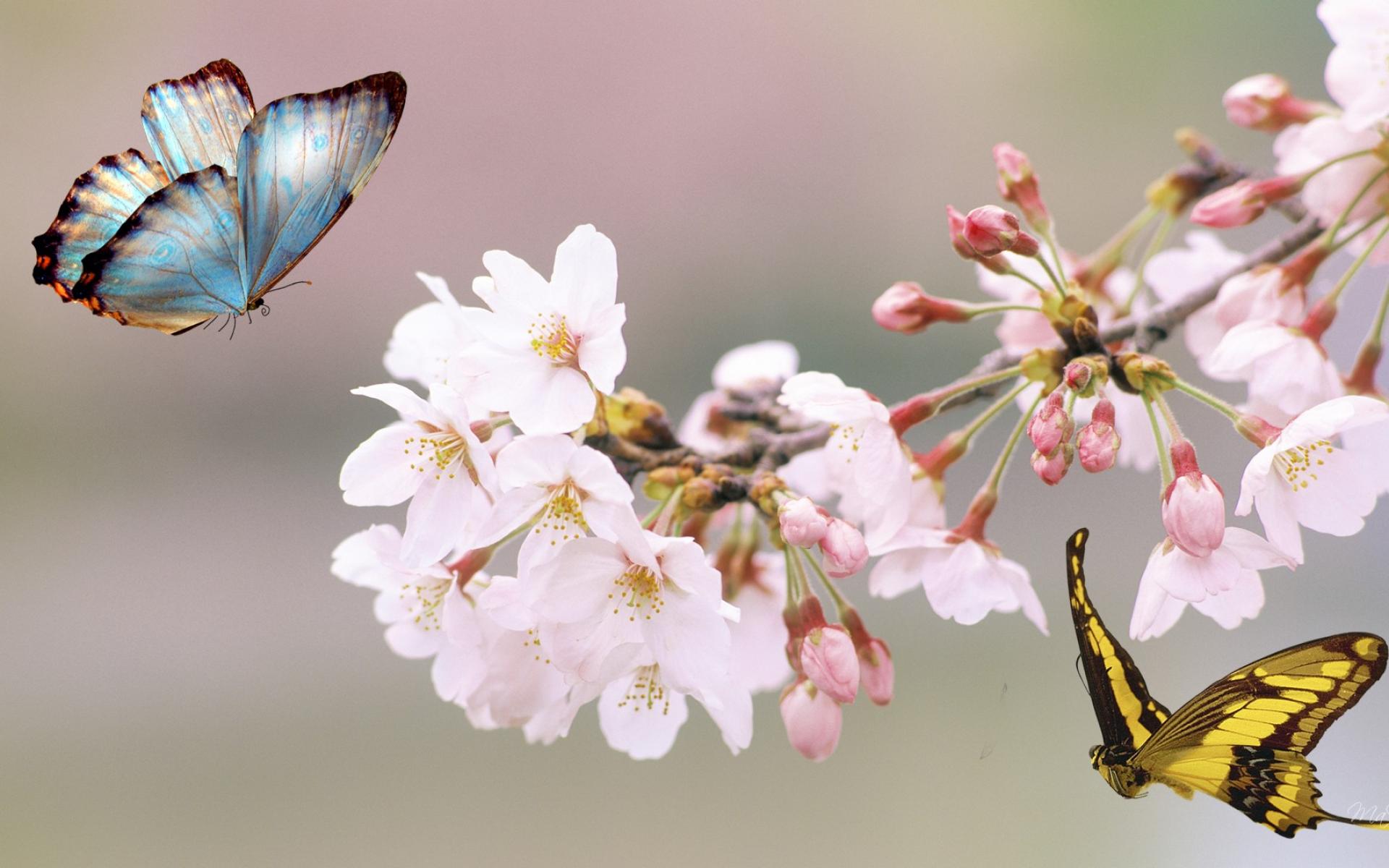 ধন্যবাদ